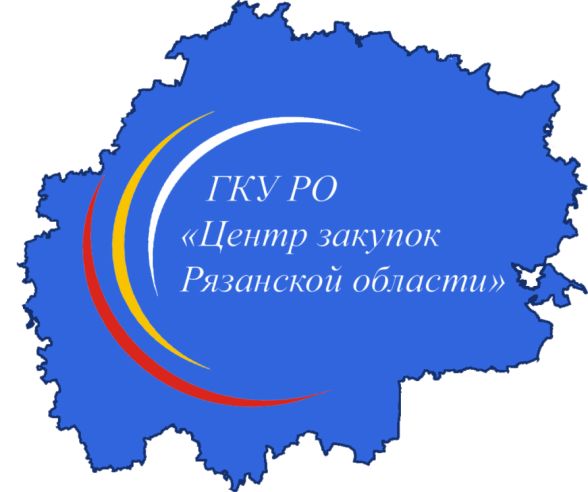 Бережливый  Центр закупок Рязанской области
Проект 
«Организация рабочего места 
с внедрением системы 5С»
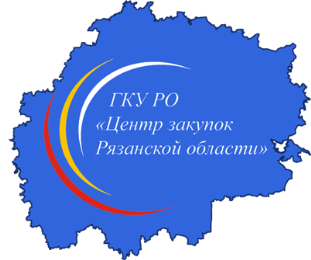 Цели применения системы 5С 
в проекте «Бережливый Центр закупок Рязанской области»
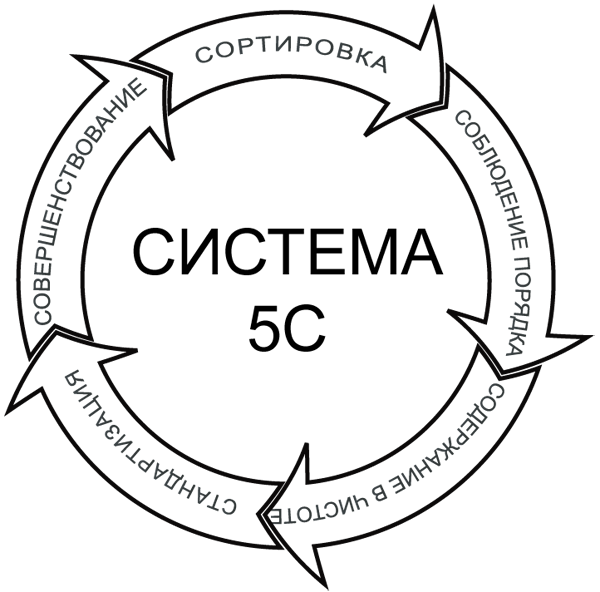 Повышение производительности труда за счёт сокращения времени поиска предметов в рамках рабочего пространства;
Создание комфортного психологического климата, стимулирование желания работать;
Унификация и стандартизация рабочих мест.
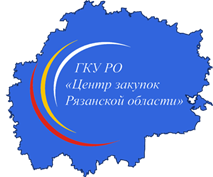 Этапы применения системы 5С в проекте «Бережливый Центр закупок Рязанской области»
Шаг 1. Сортировка

Все ненужные вещи перемещены на новое место или утилизированы;
Определены места для нахождения канцелярских принадлежностей.
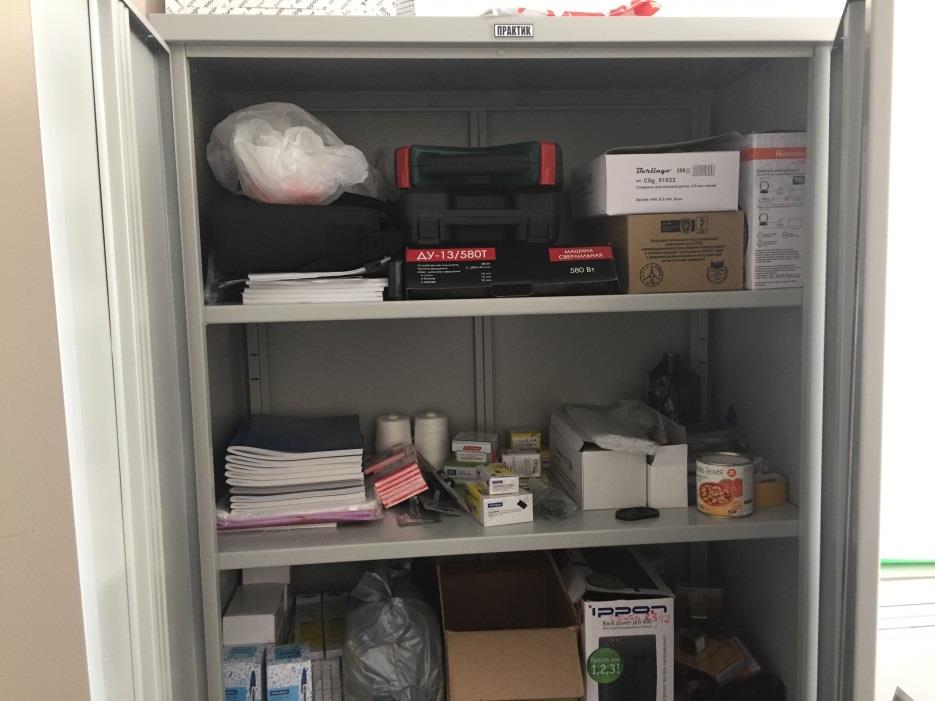 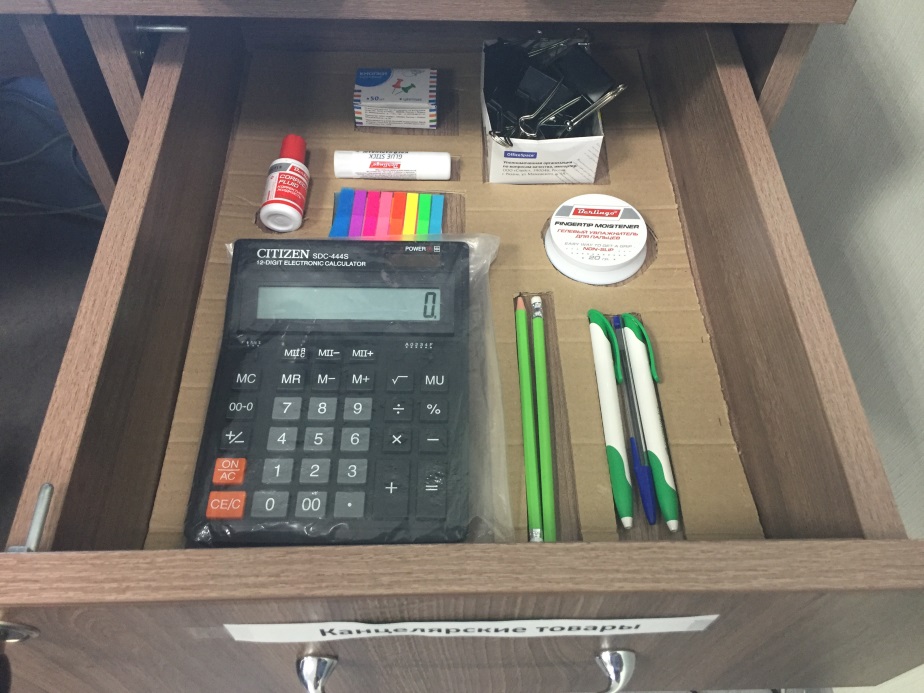 Определение места
 для канцелярских принадлежностей
Шкаф для хранения
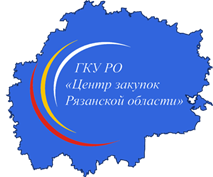 Шаг 2. Соблюдение порядка

Рабочие зоны для рабочих мест разграничены и обозначены;                                              
Все пути и проходы доступны и свободны;
Порядок поддерживается через визуализацию
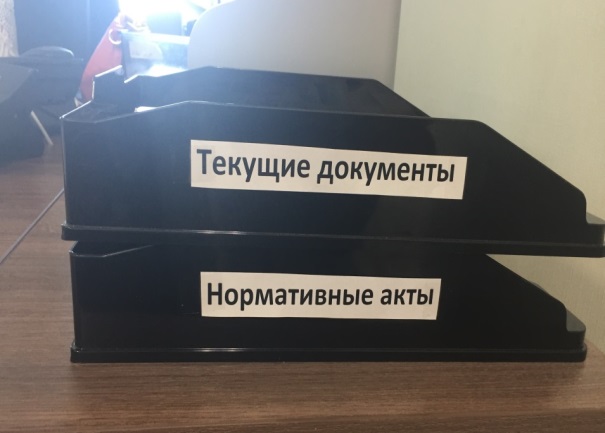 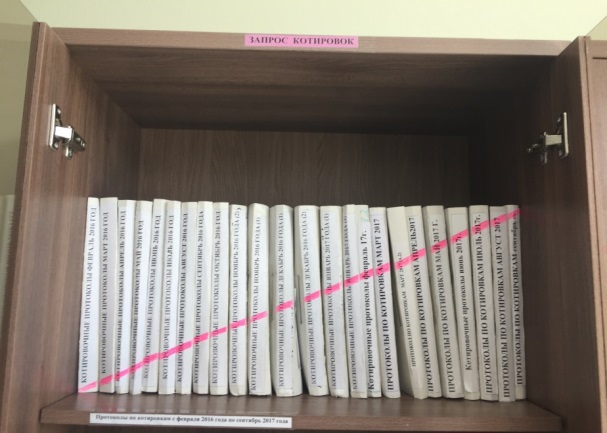 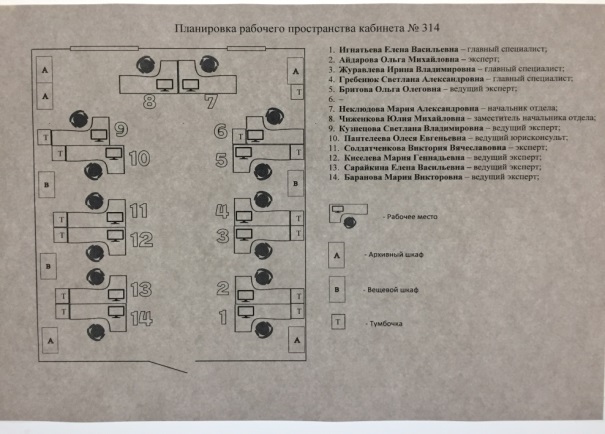 Планировка рабочего пространства кабинета
Визуализация порядка
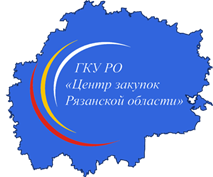 Шаг 3. Содержание в чистоте

Графики уборки и обслуживания существуют и соблюдаются;
Рабочие места содержатся в чистоте;
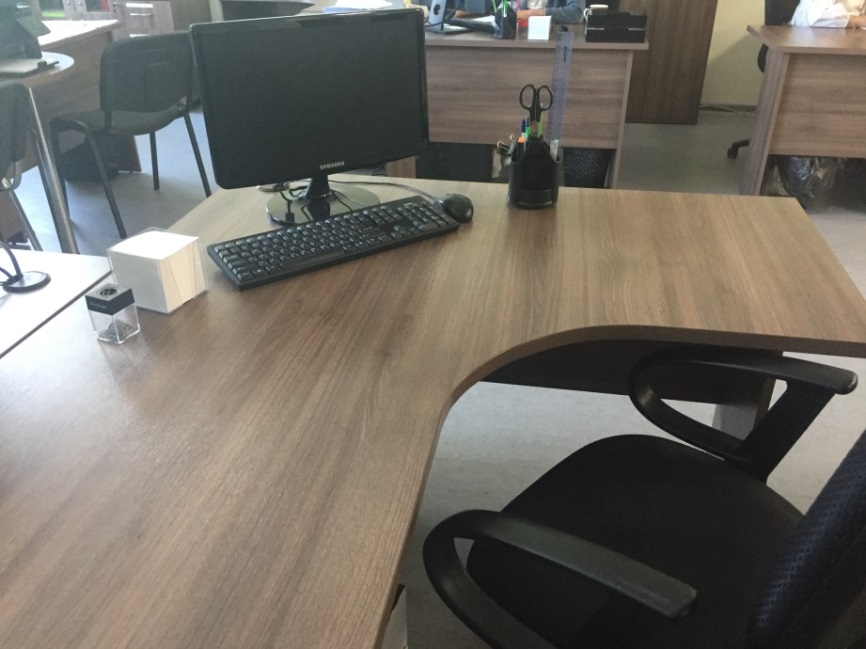 Рабочее место сотрудника
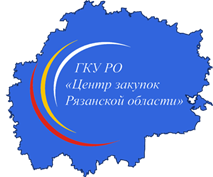 Шаг 4. Стандартизация

Все ненужные вещи регулярно удаляются;
Все маркировки и обозначения актуальны;
Сотрудники следуют предписаниям и инструкциям по охране и безопасности труда
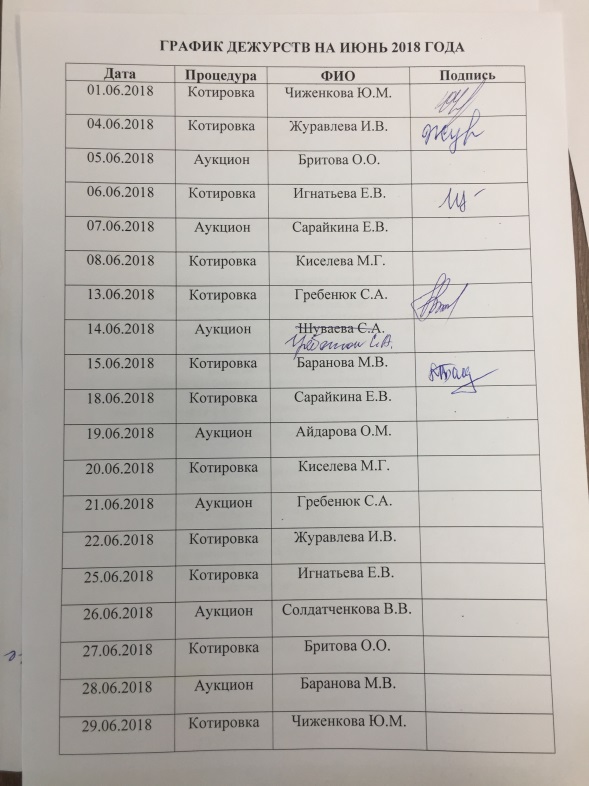 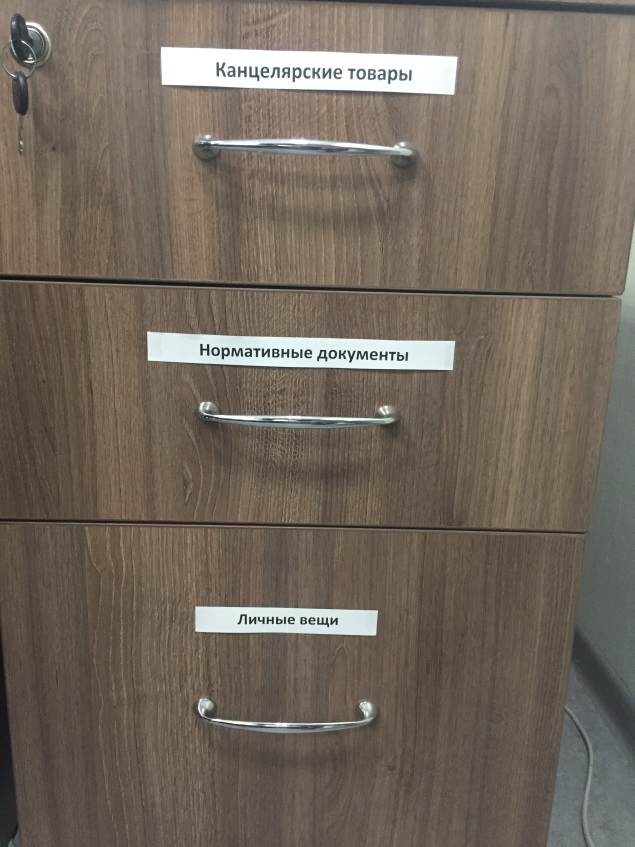 Маркировки ящиков
График дежурств